‘Friendship through music’
Analysis of songs by using seven teaching techniques .
SONG 1: “SEE YOU AGAIN”
Wiz Khalifa and Charlie Puth
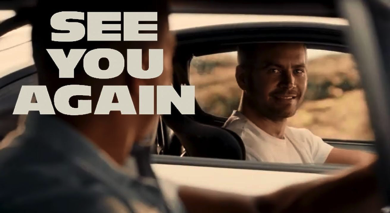 Technique 1
Technique 1
BRAINSTORMING: Asking some questions about the title.
SONG 1: “SEE YOU AGAIN”
 In this case, the title is “See you again” so you can ask the following questions:
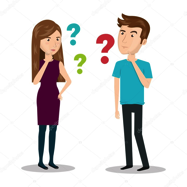 WHY DO YOU THINK THESE PEOPLE HAVEN´T SEEN EACH OTHER IN A WHILE?
WHAT DO YOU THINK THE SONG IS ABOUT?
WHAT IS THE POSSIBLE RELATIONSHIP BETWEEN THAT PERSON AND THE PERSON HE OR SHE WANTS TO SEE AGAIN?
A FRIENDSHIP RELATIONSHIP? A LOVE RELATIONSHIP? A FAMILY ONE?
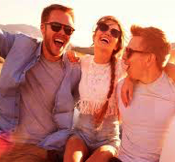 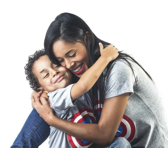 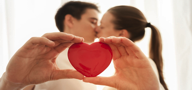 Technique 2
Technique 2
SOUND DISCRIMINATION - LISTENING without lyrics
Prior to having listened to the song you can teach a couple of words and give a simple task for the first listening.
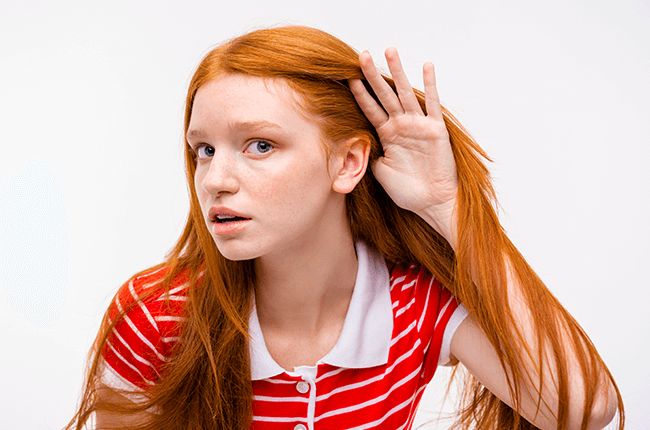 You can give students a word list that they have to number as they hear them.

You can also give three or four words from the song and ask to them to listen out for the words that rhyme with them.
SONG 1: “SEE YOU AGAIN”
In the song “See you again” you can distinguish many rhymes at the end of the verses. 
LOOK AT ACTIVITY 1
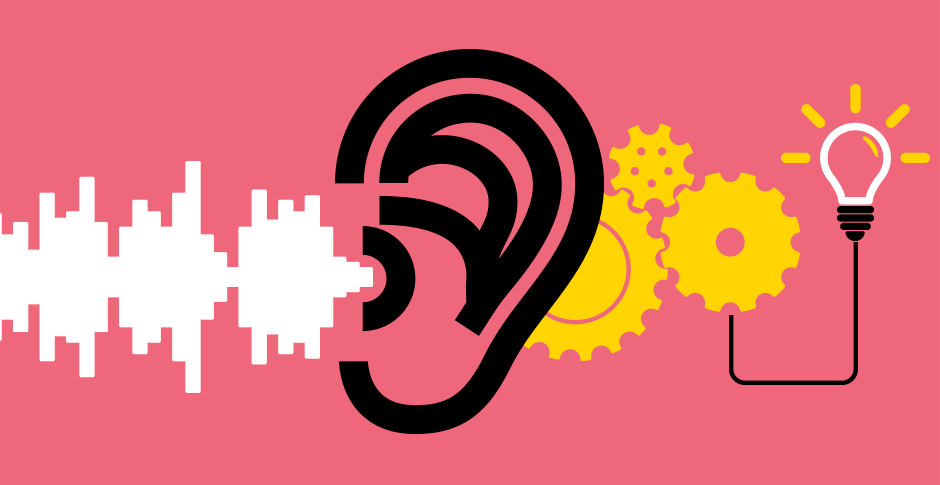 You can give the students the words FRIEND and PATH and they have to find the other words rhyming with them. Example:
“________my friend ________see you again ________from where we began”
“________another path  ________ the road and laugh ________it wouldn't last”
Technique 3
WORDS IDENTIFICATION - LISTENING without lyrics
You can make cut-out strips of selected missing words and make a lyric worksheet as a gap fill; this way learners match the word strips to the gaps as they listen.

You can also make something as simple as a lyric worksheet as a gap fill; learners fill in the gaps as they listen to the song.
SONG 1: “SEE YOU AGAIN”
 For example, this could be a fill in the gaps activity with “See you again”

FILL IN THE GAPS WITH THE FOLLOWING WORDS: 
everything – family -  ride - side
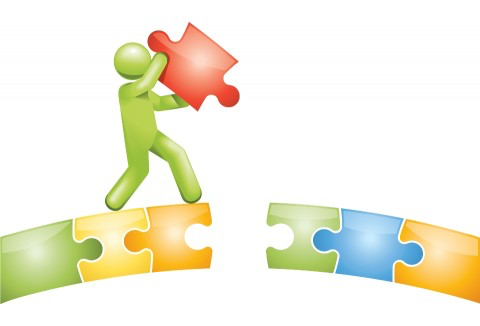 family
“How could we not talk about ___________ when family's all that we got?____________I went through you were standing there by my ____________And now you gonna be with me for the last ________________”
Everything
side
ride
Technique 4
READING and PRONOUNCIATION PRACTISE - LISTENING with lyrics
This time, we can give learners the chance to read the lyrics of the song. Learners can read them while they listen and we can work with reading in different ways:
Students can possibly highlight unknown words for later discussion.
Teachers can make them read some lines to check if they paid attention to pronounciation.
SONG 1: “SEE YOU AGAIN”
 This is a possible fragment of the song “See you again” we can work with:
“First you both go out your way - And the vibe is feeling strong and what's
Small turn to a friendship, a friendship - Turn into a bond and that bond will never - Be broken and the love will never get lost”
TEACHERS CAN CHECK THE PROPER PRONOUNCIATION OF THE VOWEL: /tɜːn/) 
AND THE MEANING OF THE WORDS “VIBE” OR “BOND”
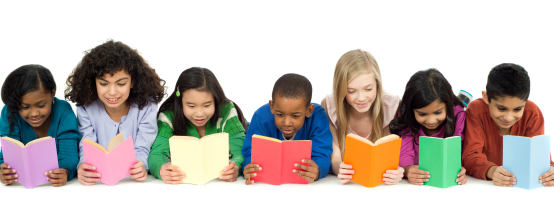 Technique 5
TEACHING AND REVIEWING VOCABULARY
Songs often serve as really good contexts to review and learn vocabulary, phrases  expressions and idioms, but it’s good to make sure that the meaning is clear. 
Then, teachers can:
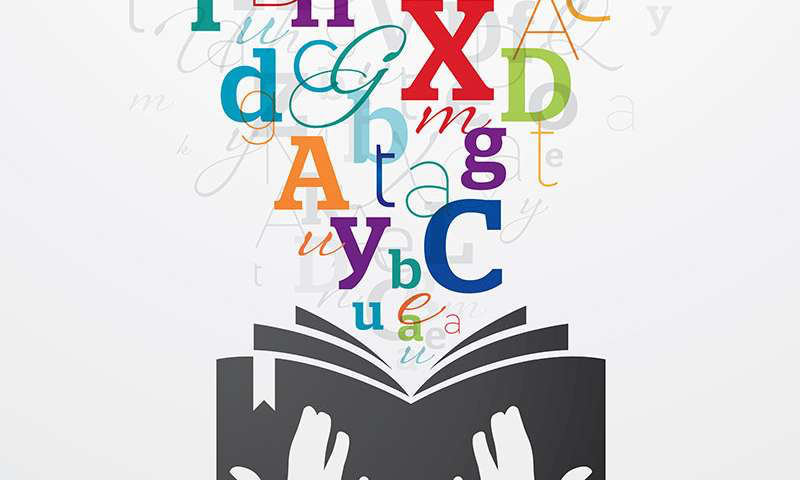 Go through the meanings explaining them and  illustrating with other examples if necessary.
Make questions to raise a debate.
SONG 1: “SEE YOU AGAIN”
Paying attention to the “See you again” lyrics we find many expressions we can explain. Look at this paragraph:
“Had to switch up look at things different see the bigger picture
Those were the days hard work forever pays now I see you in a better place”
Then, so we can make questions like:
WHAT DOES THE AUTHOR WANT TO SAY WITH THE PHRASE ‘DAYS HARD WORK FOREVER PAYS’ ?
WHAT DOES ‘SWITCH UP’ MEAN?
It means to change one's mood, attitude, personality, or state of mind
It means that when you work really hard you get great benefits from your efforts.
WHAT DOES ‘SEE THE BIGGER PICTURE’ REFER TO?
It means to focus on he most important facts about a situation instead of the small details
Technique 6
GRAMMAR REVIEW:
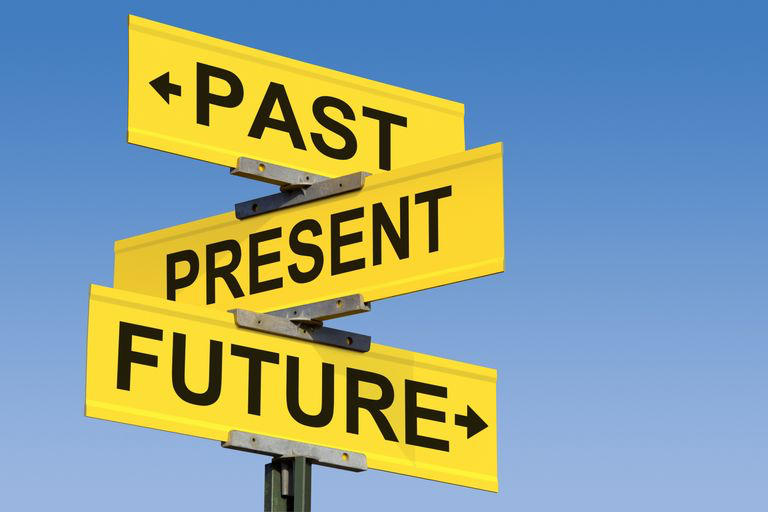 Songs are also a good opportunity to review grammar. Teachers can tell students to focus on verb tenses or aspects of grammar.
SONG 1: “SEE YOU AGAIN”
We can start with the question: How many different tenses can you find in the lyrics? Let´s have a look at these paragraphs:
“How could we not talk(6) about family when family's (7) all that we´ve got(7)?
Everything I went(8) through you were standing(9) there by my side /And now you gonna(10) be with me for the last ride.”
“It's been(1) a long day without you, my friend  /
And I'll tell(2) you all about it when I see (3) you again  /
 We've come(4) a long way from where we began(5).”
TENSES
Present Simple (3) (7) – Present Perfect (1) (4) – Future simple “will”(2) – Past Simple (5) (8) – Past Continuous (9) – Future “be going to” informal contracted form (10) – Conditional “when – clause ” (3) – Modal to express “possibility” (6)
This acts as an excuse for discussing the function of a specific tense, as well as examining its form. Furthermore, it sometimes helps to raise awareness of grammatical flexibility and ‘poetic licence’ in the construction of song lyrics.
Technique 7
CREATIVE WRITING: Round things off with creativity!
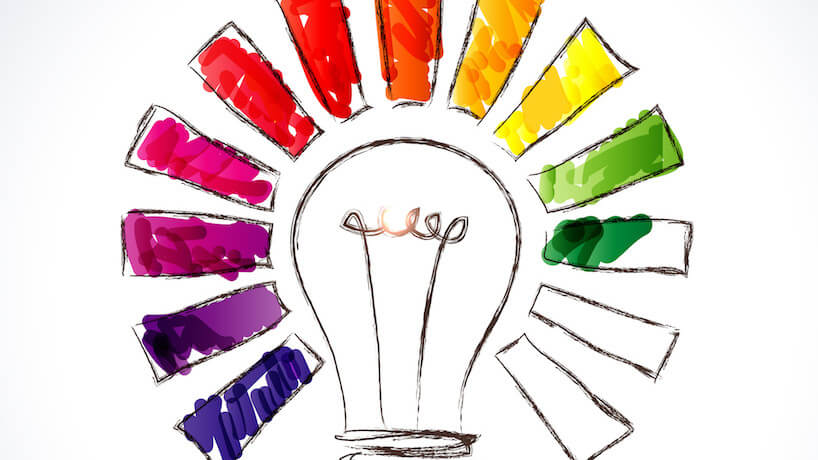 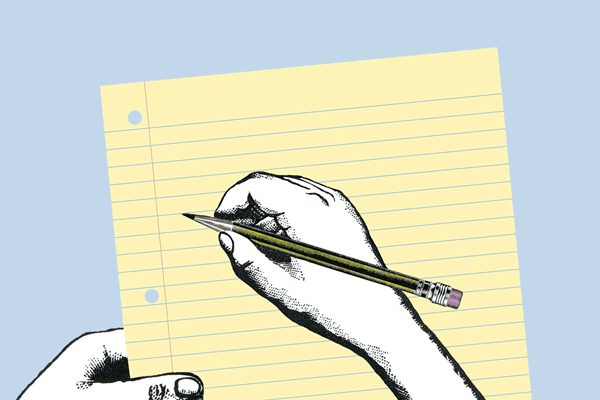 Creativity is an important part of motivation. Then, depending on factors like age or language level. Teachers can finish the song activity with an exercise that stimulates creative thoughts.
Here is an example of an activity you can do to work on a creative writing:

Write another verse of lyrics, maintaining the same mood and style as the original. This can be done individually or in groups. These new lyrics can be presented to the rest of the class. Perhaps several groups can work on this to come up with a completely new set of lyrics for the whole song. 


This is an example of a POSSIBLE NEW VERSE for the song “See you again”
SONG 1: “SEE YOU AGAIN”
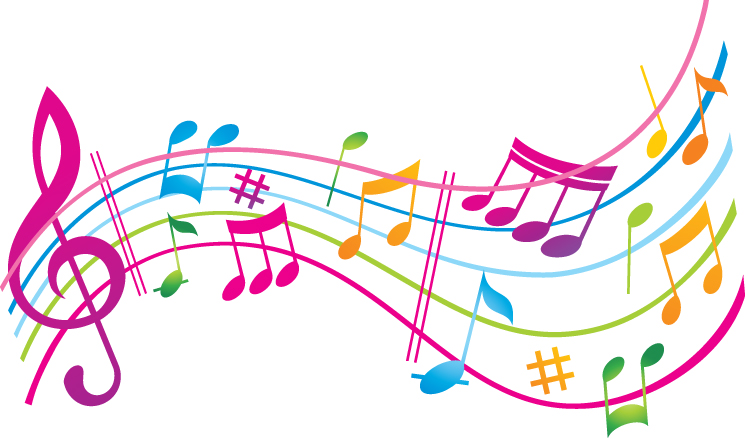 “Since the loss of you,
I've learned to live for each day
And take it as a blessing,
Knowing it may not always be this way.”
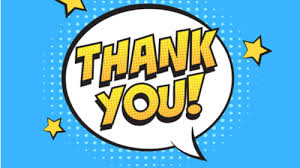 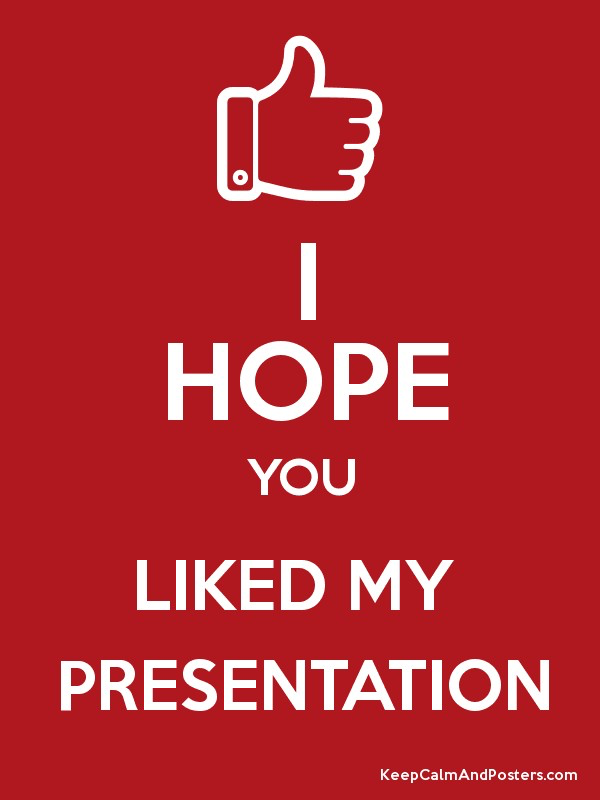 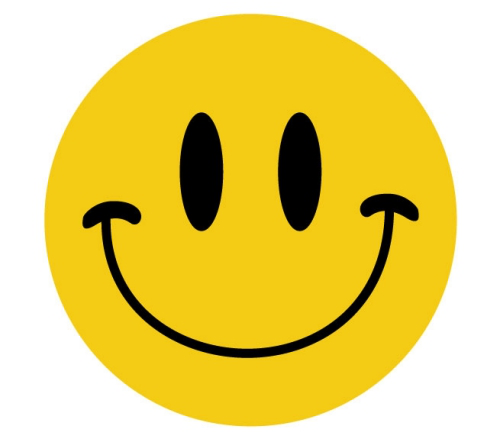